HEMOFILIA
La mujer portadora
MIREN ARRUE GABILONDO
SERVICIO DE OBSTETRICIA Y GINECOLOGIA
HOSPITAL UNIVERSITARIO DONOSTIA
26-10-2022
Introducción
La hemofilia A y B tienen una herencia ligada al sexo, en concreto al cromosóma X (Recesiva)
Tipo A 80%. Afecta a 1/5000 varones nacidos. FVIII
Tipo B 15%. Afecta a 1/30.000 varones nacidos. FIX
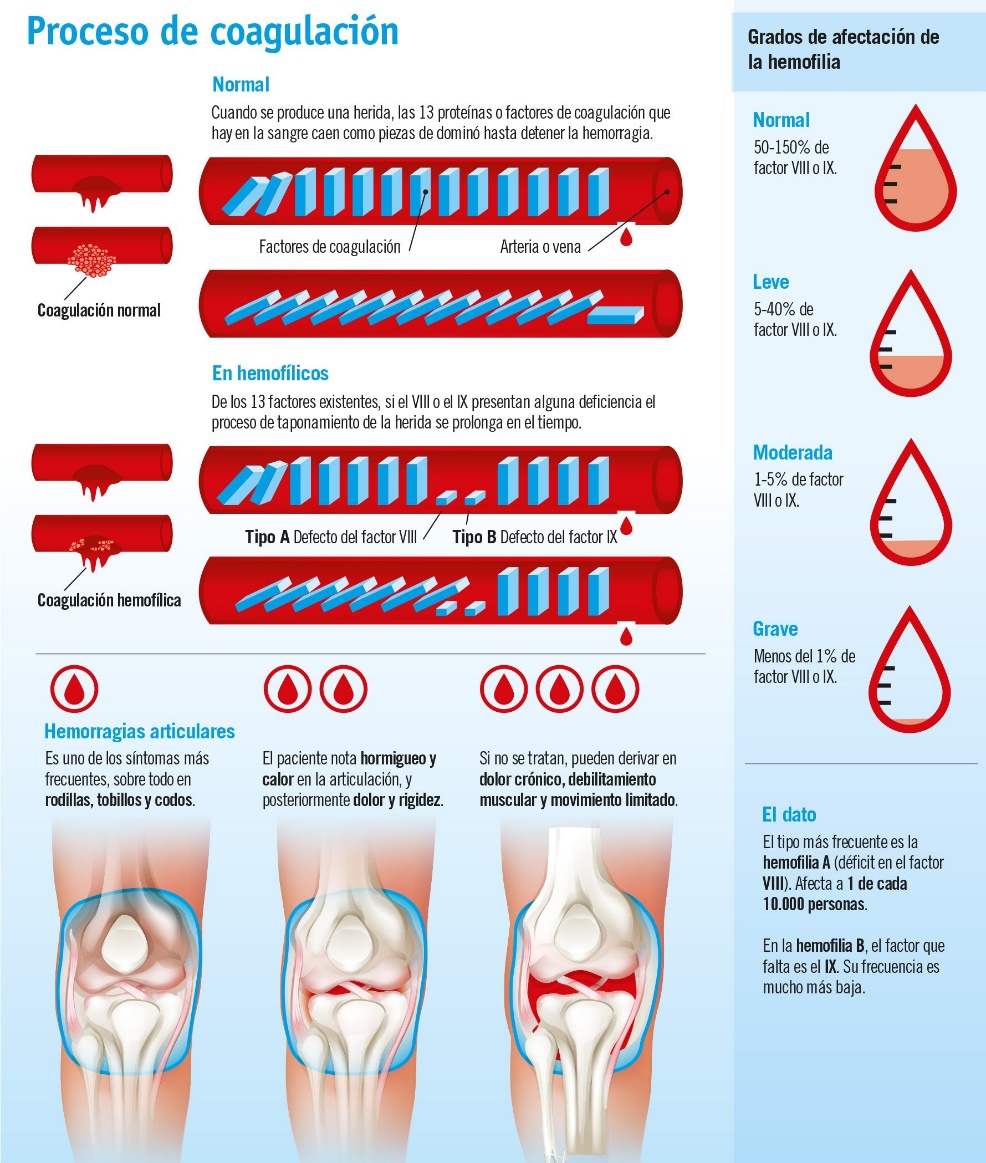 [Speaker Notes: La hemofilia se considera una enfermedad hereditaria. 
Tipo A (85%): 1/5000 nacidos. Tipo B (15%): 1 /30.000 nacidos. Tipo C (2-3%). Por cada paciente hemofílico se estima una media de cuatro portadoras. Así, en España, se calcula que existen unas 10.000 mujeres portadoras de hemofilia (grupo muy numeroso).]
Hemofilia A y B. ¿Cómo se heredan?
La hemofilia A y B herencia recesiva ligada al cromosoma X
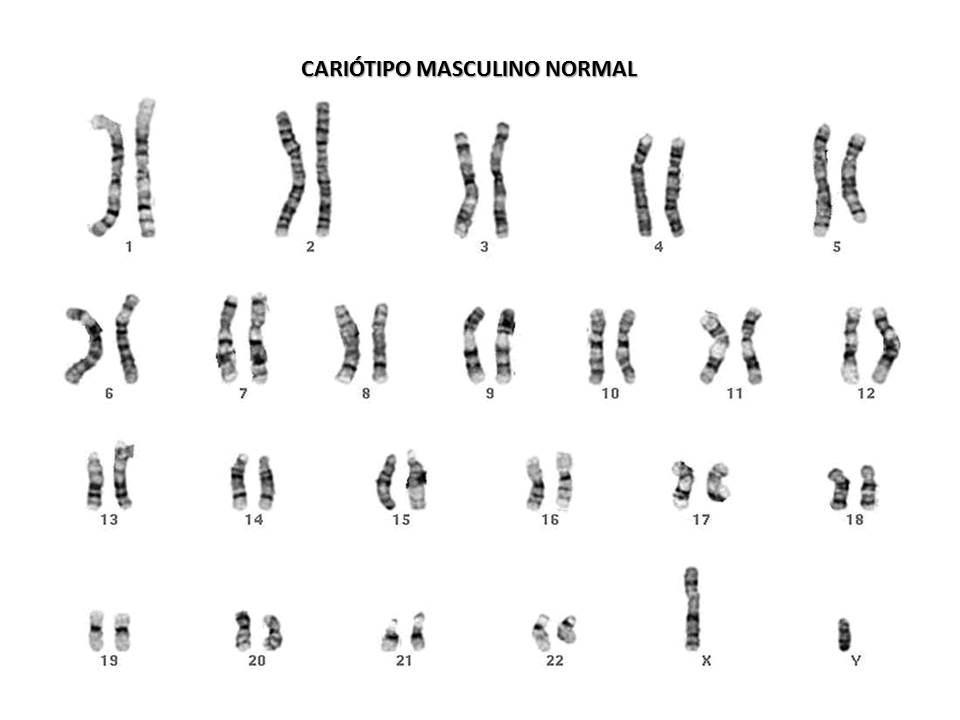 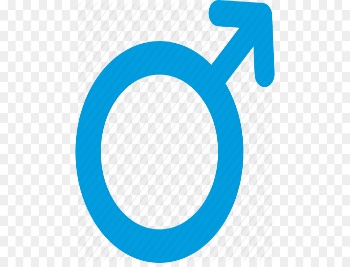 46, XY
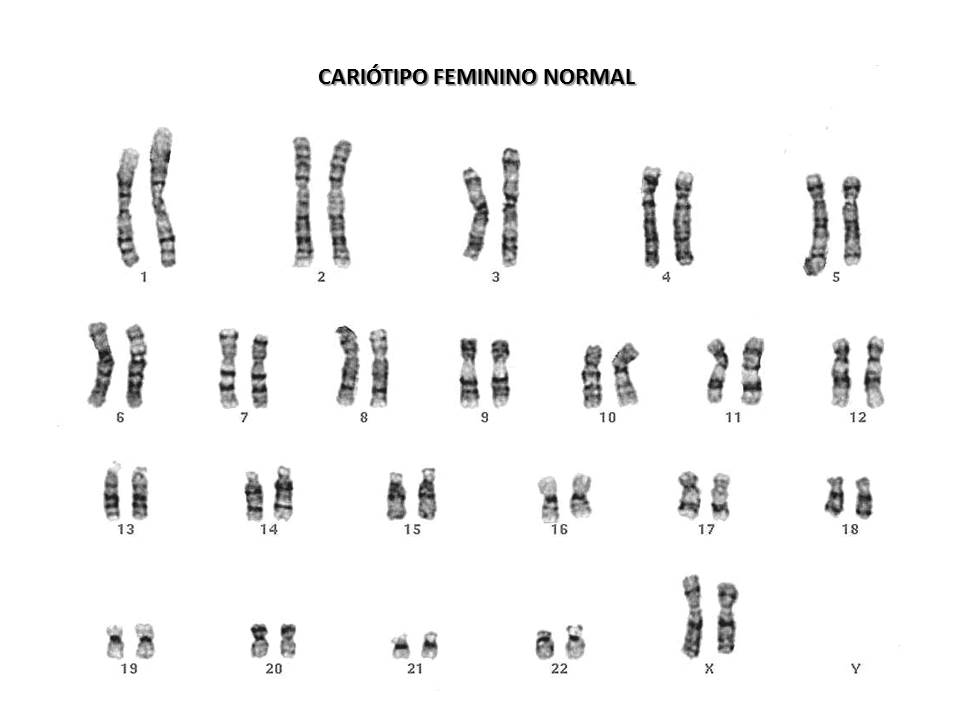 46, XX
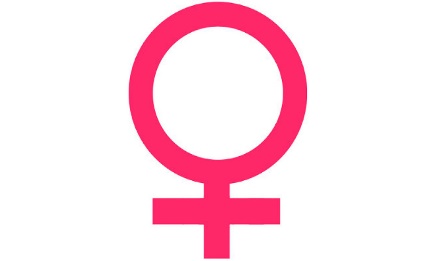 [Speaker Notes: La hemofilia se considera una enfermedad hereditaria. 
Tipo A (85%): 1/5000 nacidos. Tipo B (15%): 1 /30.000 nacidos. Tipo C (2-3%). Por cada paciente hemofílico se estima una media de cuatro portadoras. Así, en España, se calcula que existen unas 10.000 mujeres portadoras de hemofilia (grupo muy numeroso).]
Hemofilia A y B. ¿Cómo se heredan?
La hemofilia A y B herencia recesiva ligada al cromosóma X

Es típico encontrar generaciones con hombres afectados, separadas por una generación no afectada
No transmisión padre-hijO	

En la mayoría de casos, mujeres portadoras:
Relación varón enfermo/mujer portadora: ¼   P.ej.10.000 mujeres E
[Speaker Notes: La hemofilia se considera una enfermedad hereditaria. 
Tipo A (85%): 1/5000 nacidos. Tipo B (15%): 1 /30.000 nacidos. Tipo C (2-3%). Por cada paciente hemofílico se estima una media de cuatro portadoras. Así, en España, se calcula que existen unas 10.000 mujeres portadoras de hemofilia (grupo muy numeroso).]
Hemofilia A y B 

Herencia Recesiva ligada al cromosoma X
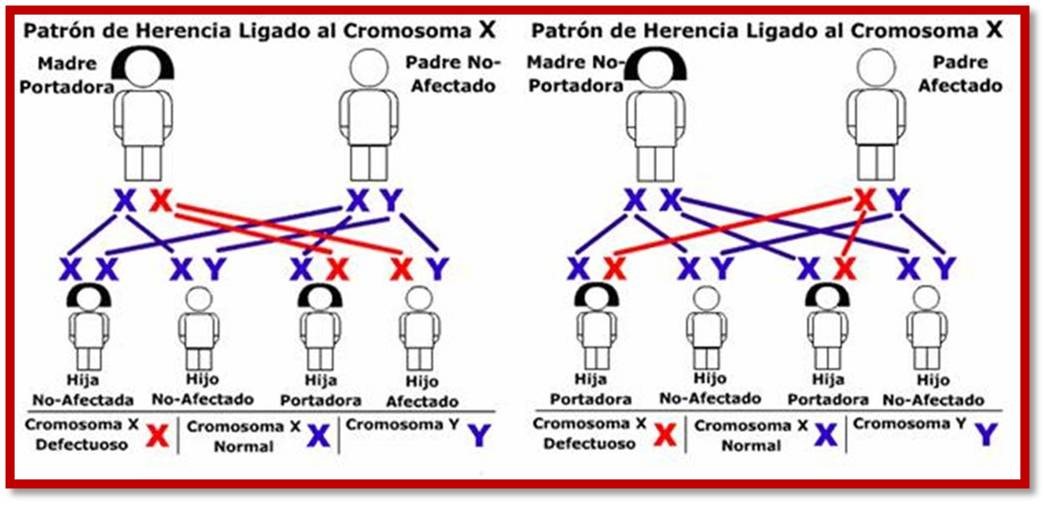 MUJER PORTADORA-VARÓN SANO


-varones:
 50% afectos, 50% sanos

-mujeres:
50% portadoras
50% no portadoras
Hemofilia A y B 
Herencia Recesiva ligada al cromosoma X
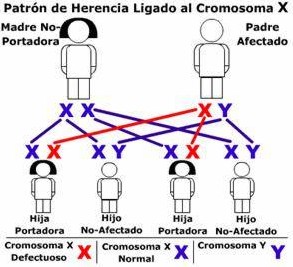 MUJER NO PORTADORA-VARÓN HEMOFÍLICO

-varones 100% sanos
-mujeres 100% portadoras
[Speaker Notes: Los hijos de hombres Hemofilicos no padecerán la enfermedad ni la transmitirán a próximas generaciones. Todas las hijas de hombres Hemofílicos serán portadoras y tendrán un 50% de riesgo de hijas portadoras ó hijos afectos.]
Hemofilia A y B 
Herencia Recesiva ligada al cromosoma X
MUJER PORTADORA- VARÓN HEMOFÍLICO

-varones:
50% afectos, 50% sanos

-mujeres:
50% afectas
50% portadoras
[Speaker Notes: Si un varón hemofílico se casa con una mujer portadora, evento muy raro salvo consanguinidad, de los hijos varones: 50% afectos y 50% sanos; de las hijas mujeres: 50% afectas y 50% portadoras.]
Importancia del árbol genealógico
Ubicar a cada una de las mujeres y valorar, según la relación de parentesco con los varones afectados, sus probabilidades teóricas de ser portadoras

En cada familia es importante identificar las portadoras
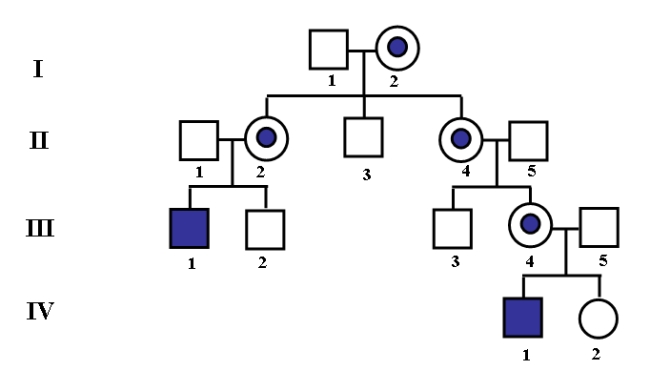 [Speaker Notes: Es muy importante la correcta elaboración del árbol genealógico. Es muy importante en el árbol ubicar a cada una de las mujeres y valorar, según la relación de parentesco con los varones afectados, sus probabilidades teóricas de ser portadora. En cada familia es muy importante identificar las portadoras probables.

Para abordar el estudio de una enfermedad mendeliana, el primer paso es obtener la historia familiar del paciente, esto es construir un arbol enealogico de la familia para establecer quienes son los individuos afectados y su relación entre ellos. El objetivo es disponer de la mayor información posible sobre la transmisión de la enfermedad]
TIPOS DE PORTADORAS
Tipos de portadoras
P-OBLIGADAS: con seguridad son portadoras
Todas las hijas de un varón afectado de hemofilia
Las mujeres con más de un hijo con hemofilia
Mujeres con hijo hemofílico + AF vía materna de varón con hemoflia

P-POSIBLES: pueden serlo por árbol genealógico
Mujeres con un solo hijo afecto sin AF
Todas las hijas de una mujer P-OBLIGADA
Todas las mujeres con AF de hemofilia vía materna
Importancia de detectar portadoras
Hemofilia:  enf. baja prevalencia, pero con síntomas graves e incapacitantes a largo plazo


Pueden transmitirla a sus hijos (prevención primaria)


Pueden tener sintomatología que puede mejorar con tratamientos
~50% de portadoras con valores normales de los factores
Niveles inferiores, variables: 
La mayoría niveles equivalentes a hemofilia leve
Hemofilia grave muy raro
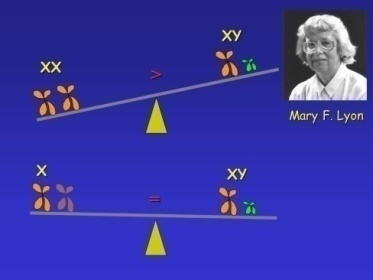 Mujeres portadoras, sintomáticas: Lyonización del X
Mujeres, 46 XX: doble información genética para los cromosomas X

Inactivación ALEATORIA de uno de los cromosomas X, materno o paterno (azar). Fisiológico.

Ocurre de forma muy precoz en el desarrollo  embrionario (poco después de la fecundación) y se mantiene en todas las células descendientes

Se produce por compensación  de  dosis (Y más pequeño)
[Speaker Notes: Las mujeres tenemos una doble información genética para los cromosomas X, uno de origen paterno y el otro de origen materno. Por ello en épocas precoces del embarazo se produce la inactivación aleatorio de uno de los 2 cromosomas para equilibrar la dosis génica; siempre queda un 15% de genes activos…. 
Lyonización, descrito por Mary Lyon, fenómeno biológico, fisiológico, que puede repercutir en la enfermedades ligadas al X. Según el X que se inactive puede variar el nivel del factor correspondiente. En los casos extremos se puede comportar como hemofilia grave.]
Clínica de la mujer portadora de hemofilia no embarazada
Menorragias (reglas abundantes)
Sangrado de mucosas y cutáneo (equimosis “cardenales”)
Sangrado abundante tras la cirugía
Hemartros y hematoma muscular: raro
TTO:
1ª línea: ANTIFIBRINOLITICOS: hemorragias leves
2ª línea: DESMOPRESINA: sangrados no autolimitados, profilax
3ª linea: C. FACTOR: hemorragia grave (Fct > 30-50% en Qx menor-mayor)
Diagnóstico de las portadoras
Hasta hace unos años, mediante estimación estadística de su genotipo:
Basado en árbol genealógico + estudios analíticos
Predicción del 70-95% de portadoras potenciales, pero permiten error en la detección individual

Desde la identificación del gen del FVIII y FIX, se prefieren estudios genéticos
[Speaker Notes: En cuanto al diagnóstico de laboratorio en sí, la prueba más sencilla es la cuantificación del nivel del factor implicado. 
Sin embargo, el estudio genético es hoy en día el único método de alta fiabilidad que permite confirmar o desestimar que una mujer sea portadora. En el estudio indirecto es muy importante que exista un varón hemofílico para identificar el haplotipo (mutación) de riesgo. En los casos de sospecha de mosaicismo germinal, mutaciones en las células germinales no presentes en las células sanguíneas, el teórico riesgo de recurrencia es del 10% por lo que se debe ofrecer diagnóstico prenatal. 
Estudio indirecto por ligamiento. Diagnóstico probabilístico de alta fiabilidad diagnóstica. Se usan marcadores (polimorfismos) intra o extragénicos. Se requieren muestras de diversos familiares , incluyendo padres, abuelos, afectados, así como posibles portadoras.]
Estudios genéticos
Hoy en día único método de alta fiabilidad que permite confirmar o desestimar que una mujer sea portadora


El tipo de alteración genética (inversiones, deleciones, mutaciones de tamaño variable…) condiciona la síntesis del factor, determinando los grados de enfermedad


Es muy importante conocer la alteración génica ya que facilita el estudio familiar y su implicación clínica
[Speaker Notes: En cuanto al diagnóstico de laboratorio en sí, la prueba más sencilla es la cuantificación del nivel del factor implicado. 
Sin embargo, el estudio genético es hoy en día el único método de alta fiabilidad que permite confirmar o desestimar que una mujer sea portadora. En el estudio indirecto es muy importante que exista un varón hemofílico para identificar el haplotipo (mutación) de riesgo. En los casos de sospecha de mosaicismo germinal, mutaciones en las células germinales no presentes en las células sanguíneas, el teórico riesgo de recurrencia es del 10% por lo que se debe ofrecer diagnóstico prenatal. 
Estudio indirecto por ligamiento. Diagnóstico probabilístico de alta fiabilidad diagnóstica. Se usan marcadores (polimorfismos) intra o extragénicos. Se requieren muestras de diversos familiares , incluyendo padres, abuelos, afectados, así como posibles portadoras.]
Estudios genéticos
Opciones:
Análisis directo  (95%): cuando se conoce la mutación. Permite un diagnóstico de certeza

Análisis indirecto (5%) por estudios de ligamiento
Diagnóstico probabilístico de alta fiabilidad diagnóstica
Cuando no es posible la detección de la mutación
Se utilizan marcadores del gen de la hemofilia para analizar su presencia (intra o extragénicos) 
Se requieren muestras de diversos familiares (padres, abuelos…afectados, ) para identificar el haplotipo de riesgo así como posibles portadoras
[Speaker Notes: En cuanto al diagnóstico de laboratorio en sí, la prueba más sencilla es la cuantificación del nivel del factor implicado. 
Sin embargo, el estudio genético es hoy en día el único método de alta fiabilidad que permite confirmar o desestimar que una mujer sea portadora. En el estudio indirecto es muy importante que exista un varón hemofílico para identificar el haplotipo (mutación) de riesgo. En los casos de sospecha de mosaicismo germinal, mutaciones en las células germinales no presentes en las células sanguíneas, el teórico riesgo de recurrencia es del 10% por lo que se debe ofrecer diagnóstico prenatal. 
Estudio indirecto por ligamiento. Diagnóstico probabilístico de alta fiabilidad diagnóstica. Se usan marcadores (polimorfismos) intra o extragénicos. Se requieren muestras de diversos familiares , incluyendo padres, abuelos, afectados, así como posibles portadoras. 

La identificación del gen del Fc VIII ha facilitado el análisis de ligamiento para la detección de portadoras y diagnóstico prenatal.]
Gen del Factor VIII
Gen F8
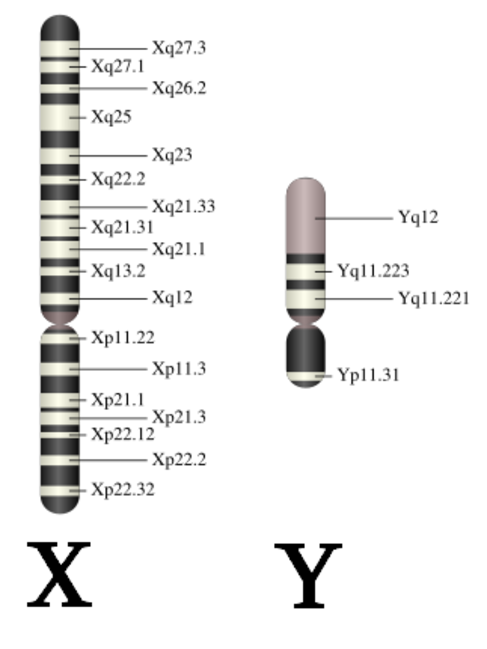 Se trata de uno de los genes más grandes que se conoce (186Kb)

Localización: Región Xq28

Están descritas más de 500 mutaciones, aunque la más habitual es la inversión del intrón 22 (45% casos)

Estudio complejo
[Speaker Notes: Región Xq28. El gen F8 es muy grande, estudio complejo, más de 500 mutaciones aunque hay algunas aparecen con mayor frecuencia (45% de los casos inversión del intrón 22); el F9 es bastante más pequeño pero no mutación mayoritaria , análisis también complejo. Se estiman más de 3000 variantes (mutaciones) entre los 2 genes.]
Gen del Factor IX
Gen F9
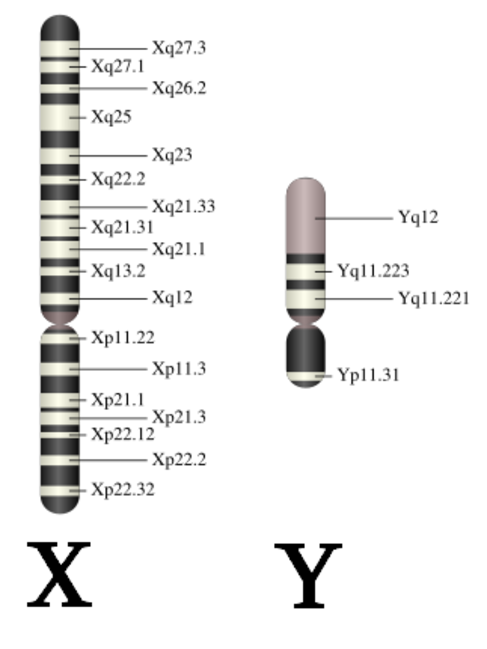 Gen más pequeño (34Kb)

Localización: Región Xq26

No existe una mutación mayoritaria, gran heterogeneidad (delecciones de distinto tamaño, mutaciones en un único nucleotido, etc)

Estudio complejo
[Speaker Notes: Región Xq28. El gen F8 es muy grande, estudio complejo, más de 500 mutaciones aunque hay algunas aparecen con mayor frecuencia (45% de los casos inversión del intrón 22); el F9 es bastante más pequeño pero no mutación mayoritaria , análisis también complejo. Se estiman más de 3000 variantes (mutaciones) entre los 2 genes.]
¿Qué precauciones debe tomar una portadora si se queda embarazada?
Realizar un adecuado asesoramiento genético
Conocer las implicaciones de la enfermedad:  que es, como se trata
Cómo se hereda
Probabilidad de que vuelva a suceder
Los factores de error en los cálculos de riesgo y en p. diagnósticas
Conocer alternativas que existen
[Speaker Notes: El asesoramiento genético no se limita sólo a  la mención de un riesgo de recurrencia.
La familia consultante debe llegar a conocer las implicaciones de la enfermedad (que es, como se trata…), la forma en que se hereda, la probabilidad de que vuelva a ocurrir en sus descendientes, los factores de error en los cálculos de riesgo y en las pruebas diagnósticas… y las alternativas que existen para que los consultantes, disponiendo de todos estos elementos, puedan elegir el camino a seguir. Es muy importante la elaboración de un árbol familiar detallado, con información fiable ( diagnóstico correcto, aportar pruebas que lo corroboren). Errores en el diagnóstico o en los datos de la genealogía pueden llevar a interpretaciones incorrectas de los resultados.
Un aspecto importante en las portadoras es conocer su nivel basal de factor VIII y IX, como mínimo en 3 ocasiones diferentes ya que puede variar en el ciclo menstrual, con los ACOS y en el embarazo. Aproximadamente hay un 50% de portadoras con valores normales, entre 50-100 UI/dl (50-150% del valor normal). Los niveles inferiores varían desde aquellos similares a hemofilia grave (muy raro), siendo el grupo mayoritario niveles equivalentes a una hemofilia leve.]
¿Qué precauciones debe tomar una portadora si se queda embarazada?
Conocer los niveles basales del factor, mínimo en 3 ocasiones diferentes
~50% de portadoras con valores normales
Niveles inferiores, variables: 
La mayoría niveles equivalentes a hemofilia leve
Hemofilia grave muy raro

La gestación y el parto precisan un manejo obstétrico adecuado

La gestante portadora puede decidir la opción reproductiva, p.ej. Diagnóstico prenatal
[Speaker Notes: El asesoramiento genético no se limita sólo a  la mención de un riesgo de recurrencia.
La familia consultante debe llegar a conocer las implicaciones de la enfermedad (que es, como se trata…), la forma en que se hereda, la probabilidad de que vuelva a ocurrir en sus descendientes, los factores de error en los cálculos de riesgo y en las pruebas diagnósticas… y las alternativas que existen para que los consultantes, disponiendo de todos estos elementos, puedan elegir el camino a seguir. Es muy importante la elaboración de un árbol familiar detallado, con información fiable ( diagnóstico correcto, aportar pruebas que lo corroboren). Errores en el diagnóstico o en los datos de la genealogía pueden llevar a interpretaciones incorrectas de los resultados.
Un aspecto importante en las portadoras es conocer su nivel basal de factor VIII y IX, como mínimo en 3 ocasiones diferentes ya que puede variar en el ciclo menstrual, con los ACOS y en el embarazo. Aproximadamente hay un 50% de portadoras con valores normales, entre 50-100 UI/dl (50-150% del valor normal). Los niveles inferiores varían desde aquellos similares a hemofilia grave (muy raro), siendo el grupo mayoritario niveles equivalentes a una hemofilia leve.]
Opciones reproductivas en portadoras de hemofilia
Pruebas de diagnóstico prenatal no invasivo
Determinación del sexo fetal en sangre materna
Diagnóstico del sexo fetal por ecografía de 2T

Pruebas de diagnóstico prenatal invasivo
Análisis de DNA fetal: 
BVC, amniocentesis, sangre fetal

Diagnóstico genético preimplantacional (DGPI)
Selección de sexo (hoy en día no permitido)
Análisis de DNA
[Speaker Notes: El sexo fetal en sangre materna es determinado mediante la ampliación de la secuencia SRY (sólo unida al ADN del varón). Si resultado negativo  se confirma en la ecografía realizada unas semanas después, sin necesidad de realizar una técnica invasiva, que comporta riesgo materno y fetal.
La cordocentesis es muy poco utilizada en las 2-3 últimas décadas, casos muy específicos.]
¿Por qué hay casos en los que no se realiza diagnóstico prenatal?
Aceptar un hijo afecto

No percibir la enfermedad con la suficiente gravedad para justificar un aborto

No aceptar el aborto, por motivos ideológicos

Miedo a la pérdida fetal en caso de precisar prueba invasiva

Desconocer la posibilidad del diagnóstico prenatal
[Speaker Notes: Debemos tener la habilidad de hablar con sensibilidad a individuos con diferencias religiosas, culturales, sociales y personales.]
Pruebas de diagnóstico prenatal
PRUEBAS NO INVASIVAS
Determinación del sexo fetal en sangre materna
Aproximadamente el 5% de DNA libre en sangre materna es de origen fetal
Puede utilizarse para:
Detectar secuencias de origen paterno: sexo, Rh-D
Detectar las aneuploidías más comunes o algunas enfermedades genéticas

Su detección es fiable y reproducible
Realización > 10 ss gestación
Técnica: extracción de sangre materna
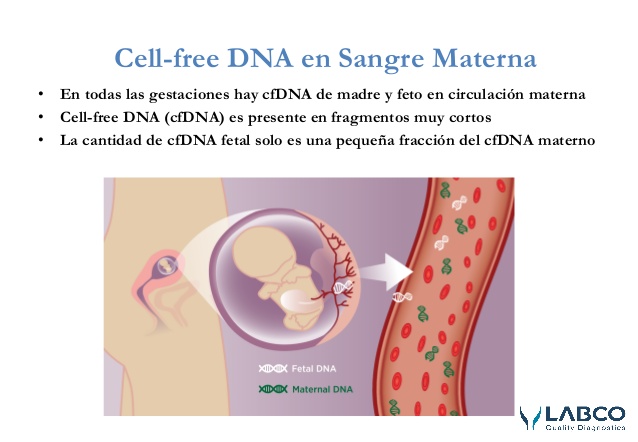 [Speaker Notes: Su uso no se consideró hasta 1969. 
El estudio del ADN fetal libre permite la determinación del grupo Rh y del sexo del feto. También…
Puede ser detectado a partir de la semana 7 de gestación.]
Diagnóstico del sexo fetal mediante ecografía del 2T
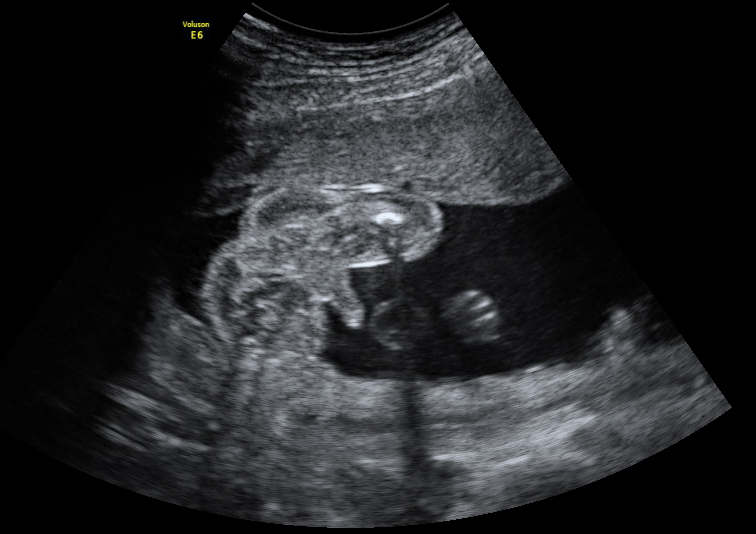 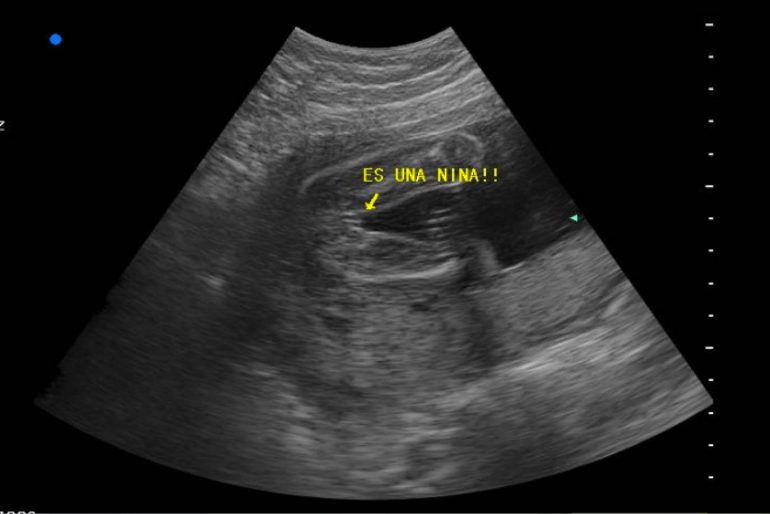 [Speaker Notes: Su uso no se consideró hasta 1969. 
El estudio del ADN fetal libre permite la determinación del grupo Rh y del sexo del feto. También…
Puede ser detectado a partir de la semana 7 de gestación.]
Pruebas de diagnóstico prenatal
PRUEBAS  INVASIVAS
Amniocentesis
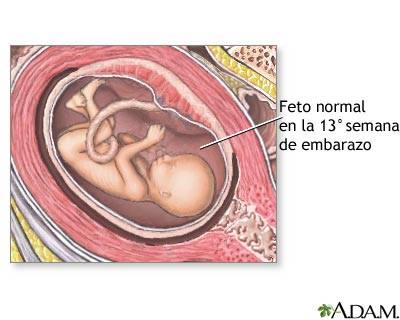 Aspiración de LA
Realización > 15 ss
Vía de acceso: abdominal
Riesgo de aborto: 0.5-1%
Ventajas frente a la BVC:
Sencillez
Alta fiabilidad diagnóstica
Evita mosaicismos placentarios
Desventajas frente a la BVC:
Diagnóstico en 2T
[Speaker Notes: La BVC, al ser más precoz, protege más la privacidad del paciente y en caso de interrupción el menor tiempo de gestación aporta mayor seguridad. Riesgo de aborto: amniocentesis 0.5- 1% y BVC 1%, sesgo  atribuible al comparar técnicas invasivas que se realizan a diferente edad gestacional )
Tanto la BVC como la amniocentesis permiten realizar el estudio genético directo o indirecto por polimorfismos.]
Biopsia de vellosidades coriales
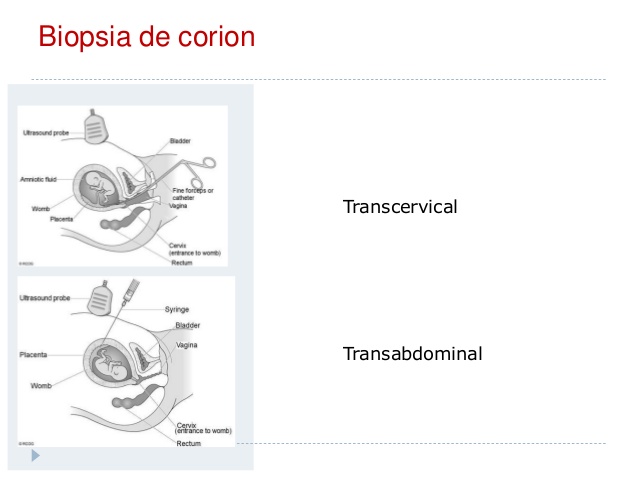 Extracción de una muestra del corion
Realización: 11-13 ss
Vía de acceso: abdominal / vaginal
Riesgo de aborto: 1%
corión- placenta
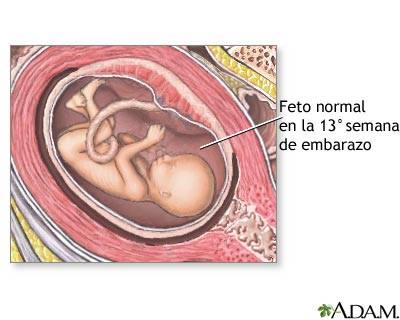 [Speaker Notes: El acceso depende de la localización placentaria y de la preferencia del operador. Vaginal/ transcervical.]
Pruebas de diagnóstico genético preimplantacional (DGPI)
Diagnóstico genético pre-implantacional (DGPI)
Es el estudio genético del embrión antes de su transferencia al útero

La selección embrionaria es una opción reproductiva para progenitores con alto riesgo de transmisión de patologías hereditarias

Indicado en enfermedades hereditarias graves, de aparición precoz, no susceptibles de tratamiento curativo postnatal, con alto riesgo de recurrencia y que dispongan de una prueba genética diagnóstica fiable
[Speaker Notes: Inicialmente la opción era la selección de sexo, por amplificación del DNA Y-específico; así fue el primer RN en  España, 1994,  de una mujer portadora de hemofilia . 
Desde el 2009 la hemofilia está dentro del grupo de enfermedades que no requieren autorización del Comité nacional de Reproducción Asistida (ASEBIR-2009)
El análisis es de una única célula por lo que se aconseja su confirmación posterior por una técnica prenatal invasiva…]
Diagnóstico genético pre-implantacional (DGPI)
Estimulación ovárica  extracción ovocitos
Fecundación in vitro
Biopsia embrionaria (1 célula)
Análisis genético
Transferencia de embriones
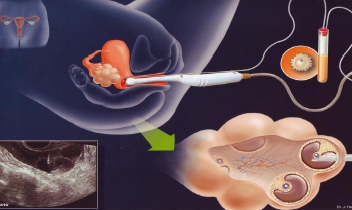 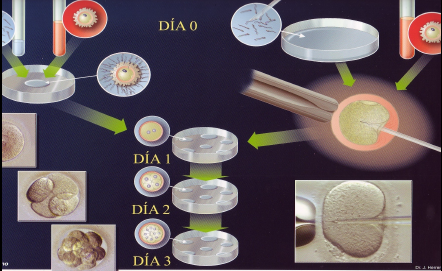 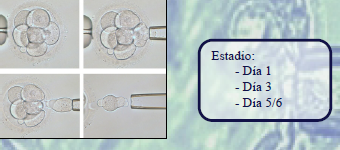 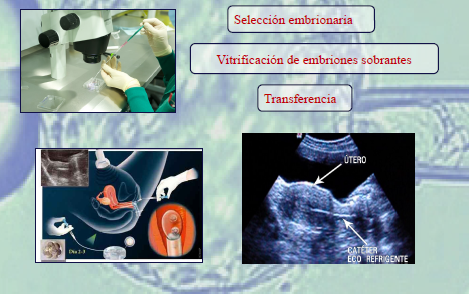 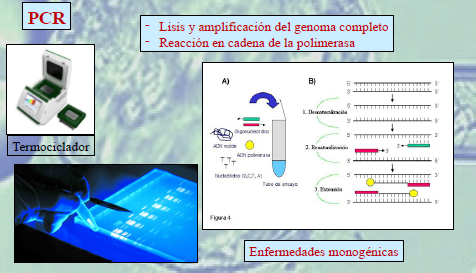 [Speaker Notes: DGPI: limitaciones en el diagnóstico directo de la mutación. Precisa comprobación posterior del resultado.
Para evitar el DGPI otra opción es la FIV con óvulos de donante.]
Diagnóstico genético pre-implantacional (DGPI)
La ventaja frente al diagnóstico prenatal es que evita la decisión de interrumpir un embarazo afecto

Como desventajas, su mayor complejidad, su coste y menor fiabilidad (análisis de una única célula)
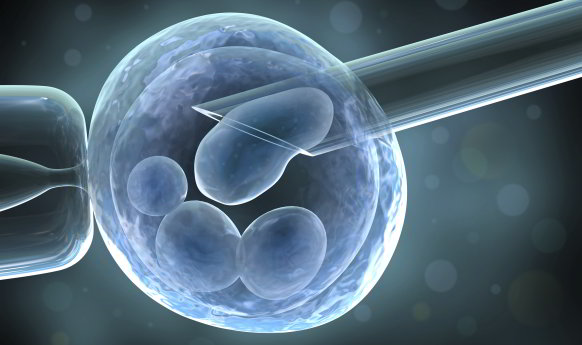 [Speaker Notes: Inicialmente la opción era la selección de sexo, por amplificación del DNA Y-específico; así fue el primer RN en  España, 1994,  de una mujer portadora de hemofilia . 
Desde el 2009 la hemofilia está dentro del grupo de enfermedades que no requieren autorización del Comité nacional de Reproducción Asistida (ASEBIR-2009)
El análisis es de una única célula por lo que se aconseja su confirmación posterior por una técnica prenatal invasiva…]
Importancia desde el punto de vista obstétrico
- Determinar la necesidad de precauciones obstétricas específicas
Gestación en mujeres portadoras de hemofilia
El nivel del factor VIII tiende a elevarse durante el embarazo; sin embargo, el nivel del factor IX no aumenta significativamente
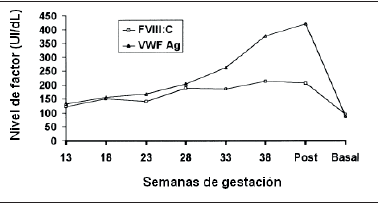 F IX
[Speaker Notes: En el embarazo cambios en la hemostasia, tendencia procoagulante. Aumentan VII, VIII, X y XII. Disminuyen XIII, activador tisular del plasminógeno y proteina S. No cambian II, V, IX y XI. Tras el parto revierten.]
Cuidados recomendados en gestante portadora
Conocer la historia hemorrágica previa (si ha requerido tto hemostático, transfusiones o tto por anemia)

La gestación debe controlarse conjuntamente con el hematólogo. Excepción: feto mujer y madre portadora con niveles normales de factor

Cuantificar niveles del factor en 1T, antes de cualquier procedimiento invasivo y al menos entre las 28-34 ss. Si es posible, repetir antes del parto

Siempre que sea posible, el parto debe ser en un centro hospitalario, atendido por un grupo multidisciplinar, con un protocolo de actuación conjunta (obstetra, matrona, anestesista, hematólogo y neonatólogo)
[Speaker Notes: Conocer la historia hemorrágica previa de la portadora y si ha requerido tratamiento hemostático, transfusiones o tratamiento por anemia. Documentar los niveles entre las 28 y 34 semanas para toma de decisiones previa al parto.]
Situaciones de riesgo en gestantes portadoras
En 1T por abortos, legrados, técnicas invasivas de diagnóstico molecular

En 2-3T en caso de placenta previa, DPPNI, …

En el parto, por el tipo de anestesia aplicada (regional o general) tipo de parto (vaginal, cesarea) etc.

Durante el puerperio por la reversión de los niveles del factor a sus valores basales
[Speaker Notes: En las mujeres portadoras es fundamental conocer los niveles basales de factor VIII y IX por el mayor riesgo asociado de hemorragia. Las portadoras sintomáticas suelen tener niveles de los factores entre el 40-60%. Si menores del 30% clínica similar a los varones hemofílicos leves, mejor poner factor...
Tratamiento ante episodios de hemorragia aguda o situaciones de riesgo hemorrágico: antifibrinolíticos (tranexámico, aminocaproico), desmopresina (fármaco que libera F. vW y aumenta la adhesión plaquetaria) y tto sustitutivo con el factor.]
Cuidados recomendados
Los niveles del factor recomendados para el parto serán superiores al 50% para ambos factores

El parto puede ser vaginal, aunque el feto sea hemofílico y los niveles del factor, preferible ≥ al 40% del valor normal
Evitar un parto prolongado, parto instrumental o cualquier maniobra traumática que aumente el riesgo de sangrado
La indicación de cesárea será por motivos obstétricos

No hay contraindicación de anestesia regional, siempre y cuando los niveles del factor sean ≥ al 40% del valor normal
[Speaker Notes: Conocer la historia hemorrágica previa de la portadora y si ha requerido tratamiento hemostático, transfusiones o tratamiento por anemia. Documentar los niveles entre las 28 y 34 semanas para toma de decisiones previa al parto.]
Cuidados recomendados
Si la evolución del parto no es favorable, es preferible una indicación precoz de la cesárea. La cesárea electiva no elimina el riesgo de sangrado ni en la madre ni en el neonato

Se deben repetir los niveles del factor a partir del 5º-7º día del puerperio
[Speaker Notes: Después del parto, una toma de muestra de sangre del cordón umbilical, verificará si el recién nacido está afectado por la enfermedad. El momento del alumbramiento puede ser peligroso. La incidencia de hemorragia postparto, tanto inmediata como secundaria, aumenta unas 4 y 2 veces respectivamente ????]
ESKERRIK ASKO!